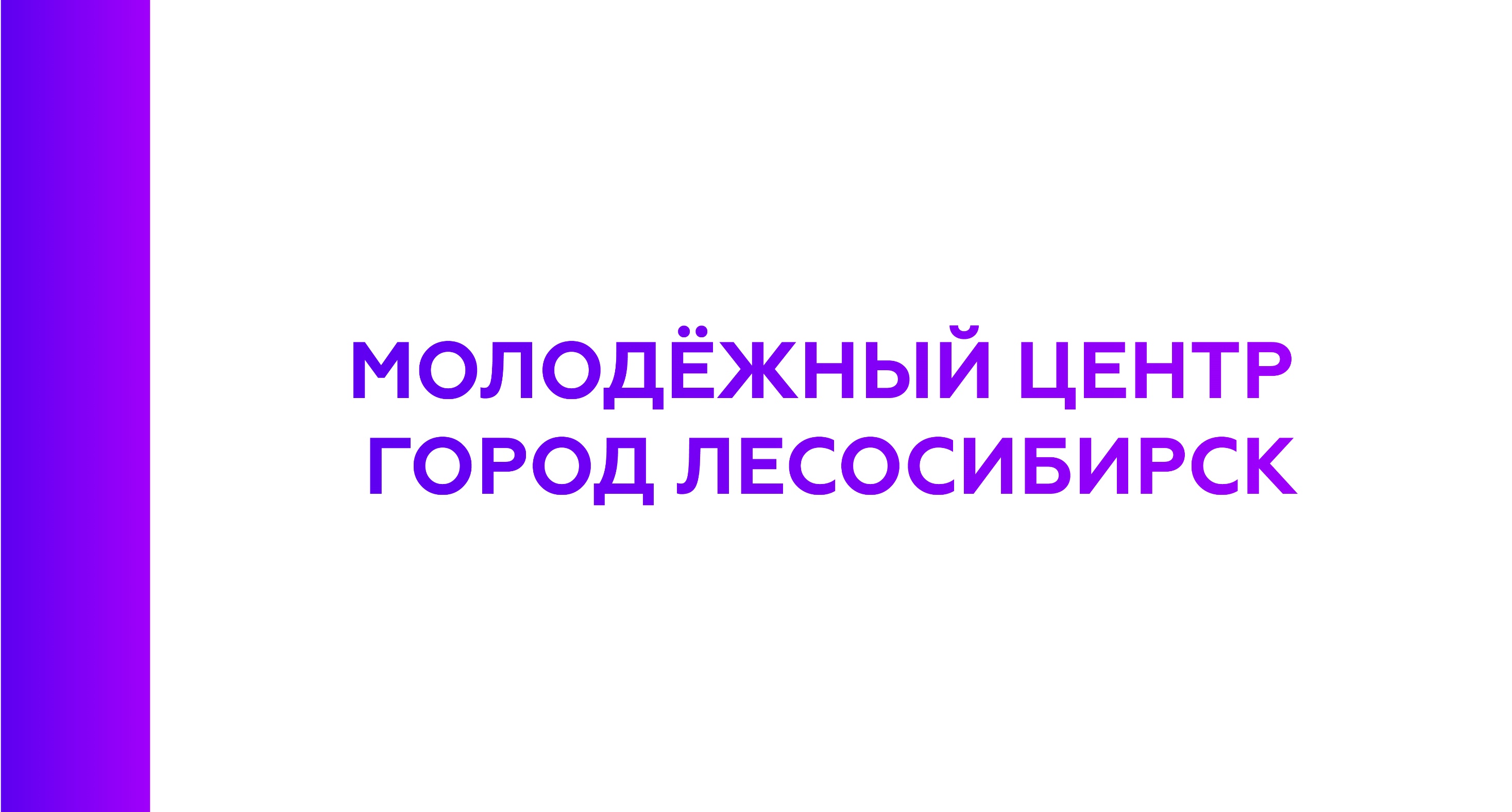 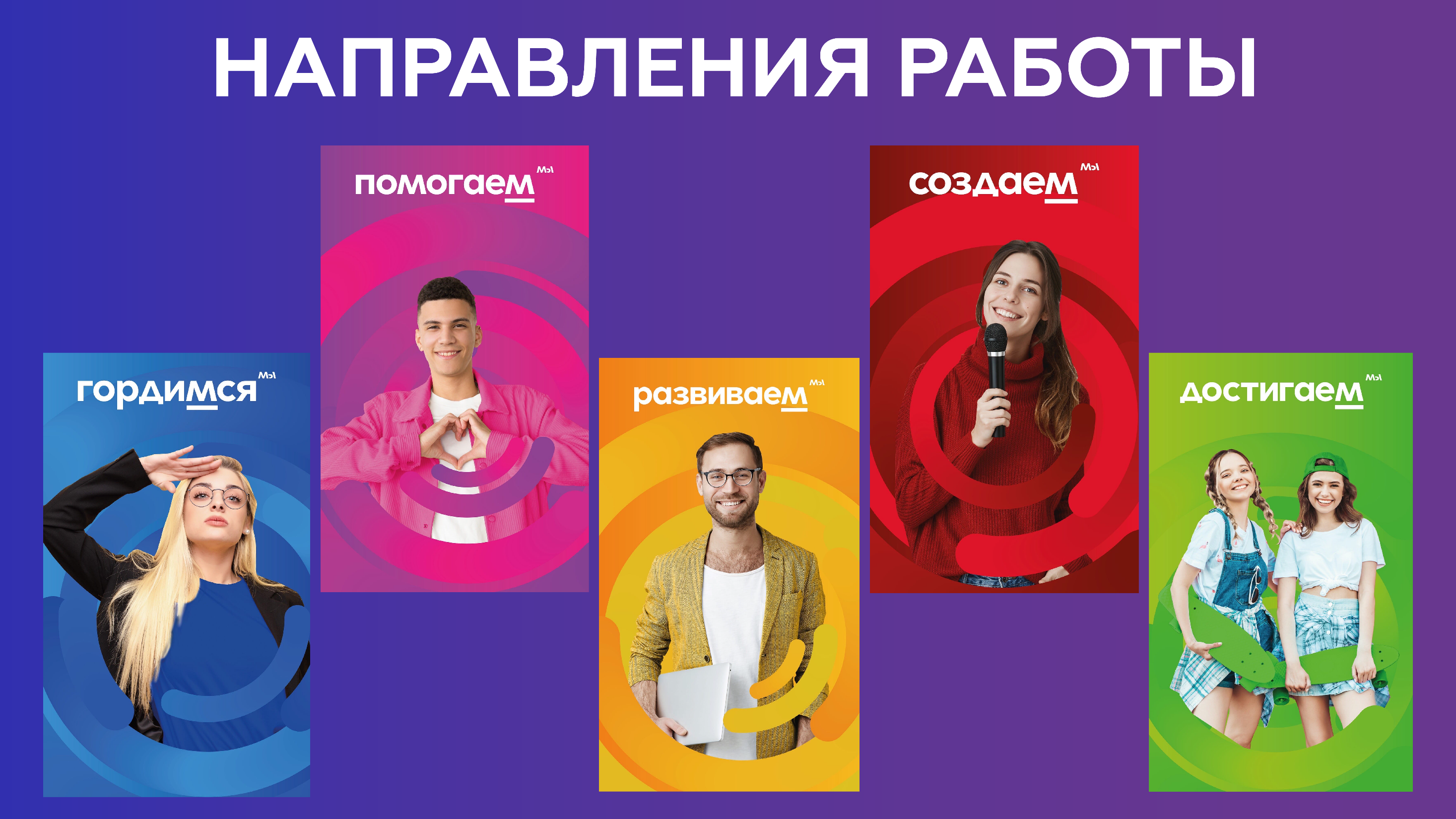 ФЛАГМАНСКАЯ ПРОГРАММА «МЫ ПОМОГАЕМ»
- СОБЫТИЙНОЕ ВОЛОНТЁРСТВО

- СОЦИАЛЬНОЕ ВОЛОНТЁРСТВО

- ДОБРОВОЛЬЧЕСТВО В СФЕРЕ ЗДРАВООХРАНЕНИЯ

- ДОБРОВОЛЬЧЕСТВО В СФЕРЕ ОБРАЗОВАНИЯ

- ПРОФОРИЕНТАЦИЯ

- #МЫВМЕСТЕ
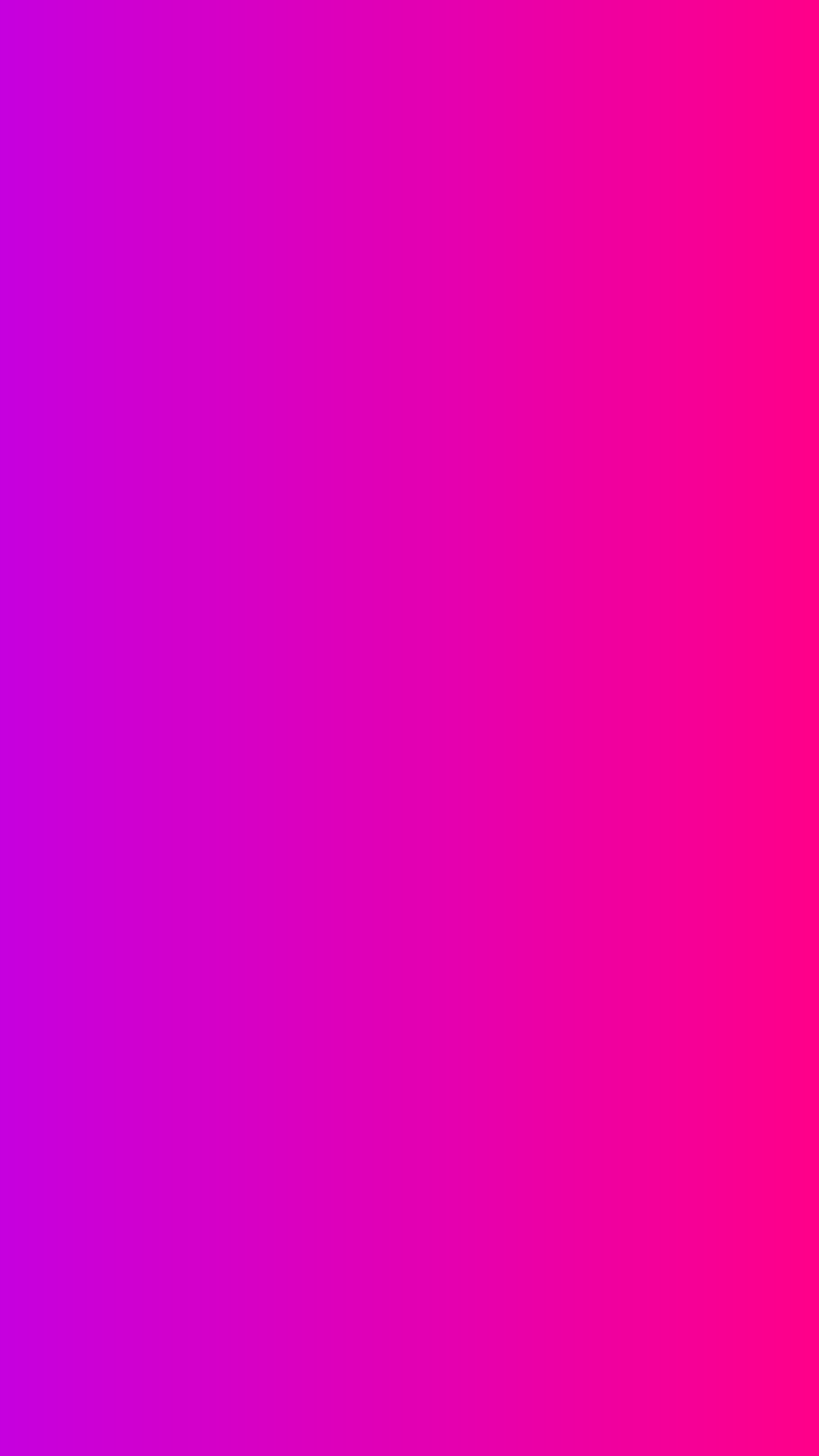 ФЛАГМАНСКАЯ ПРОГРАММА «МЫ РАЗВИВАЕМ»
- ТРУДОВЫЕ ОТРЯДЫ СТАРШЕКЛАССНИКОВ

- ЭКО-ВОЛОНТЁРСТВО

- КЕЙСОВОЕ ДВИЖЕНИЕ

- СТУДЕНЧЕСКИЕ ОТРЯДЫ
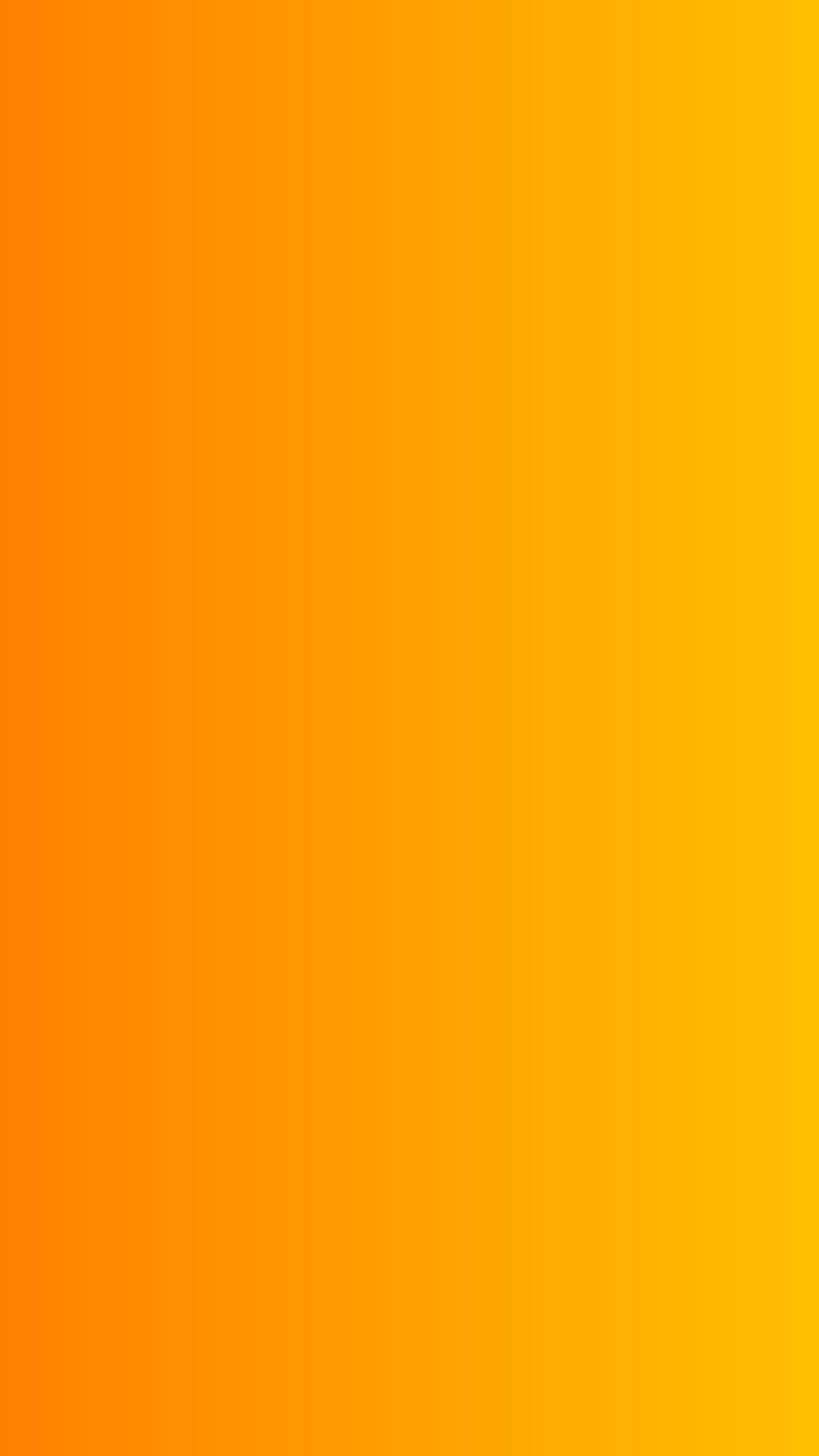 ФЛАГМАНСКАЯ ПРОГРАММА «МЫ СОЗДАЁМ»
-- ФОТОГРАФИЯ И ВИДЕО

- ХОРЕОГРАФИЯ

- МУЗЫКА

- ТЕАТР
- КВН

- СТРИТ-АРТ

- БИТБОКС

- ПОЭЗИЯ
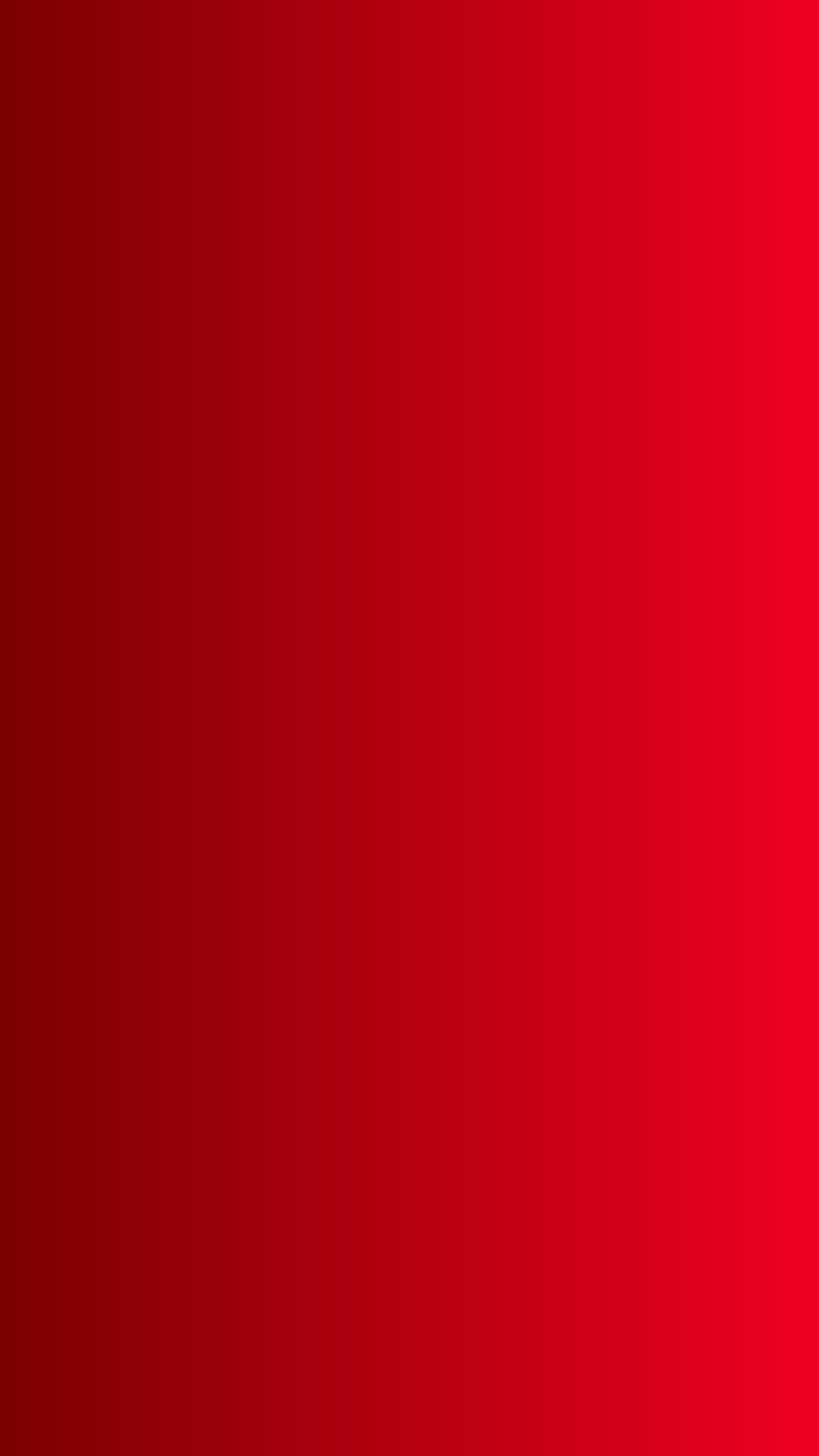 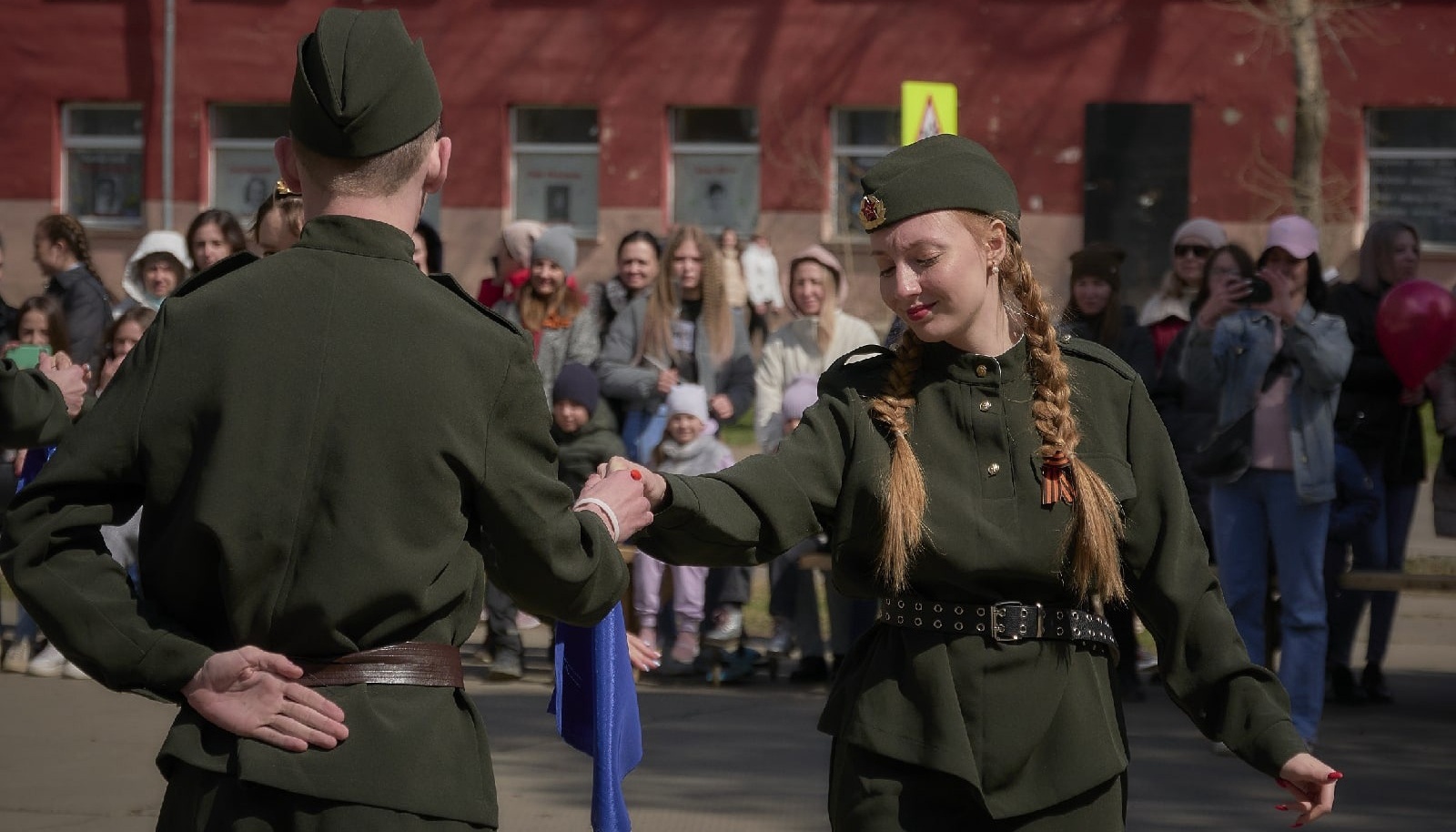 Виде достигаем
ФЛАГМАНСКАЯ ПРОГРАММА «МЫ ДОСТИГАЕМ»
- ЭКСТРЕМАЛЬНЫЙ СПОРТ

- АКЦИИ, СОРЕВНОВАНИЯ, ЗАБЕГИ

- СТУДЕНЧЕСКАЯ СПАРТАКИАДА

- ФЕСТИВАЛИ ЗОЖ
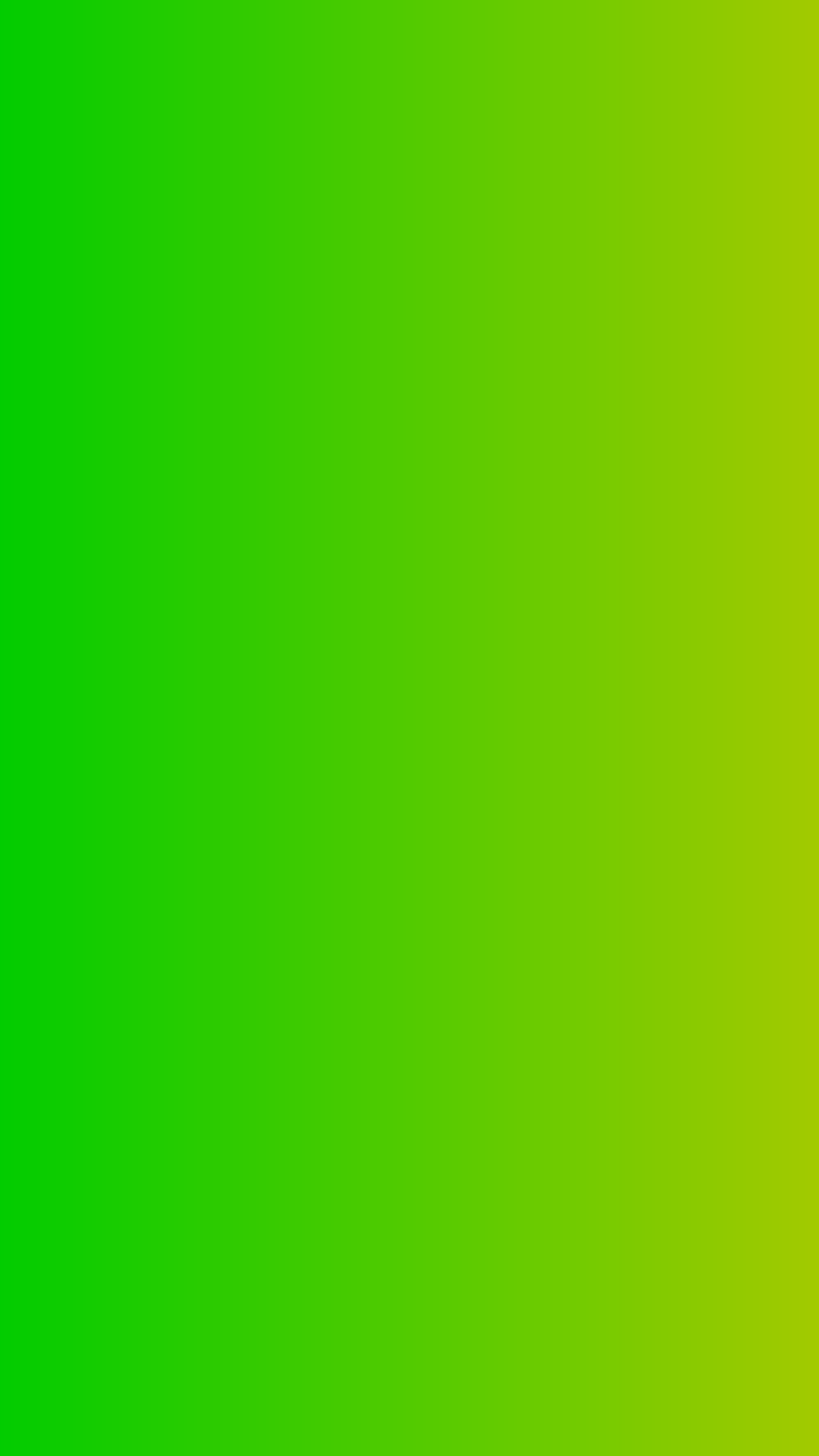 ФЛАГМАНСКАЯ ПРОГРАММА «МЫ ГОРДИМСЯ»
- ПОСТ №1

- ЮНАРМИЯ

- ВОЛОНТЁРЫ ПОБЕДЫ

- ВОЕННО-ПАТРИОТИЧЕСКИЕ КЛУБЫ

- ПОИСКОВЫЕ ОТРЯДЫ
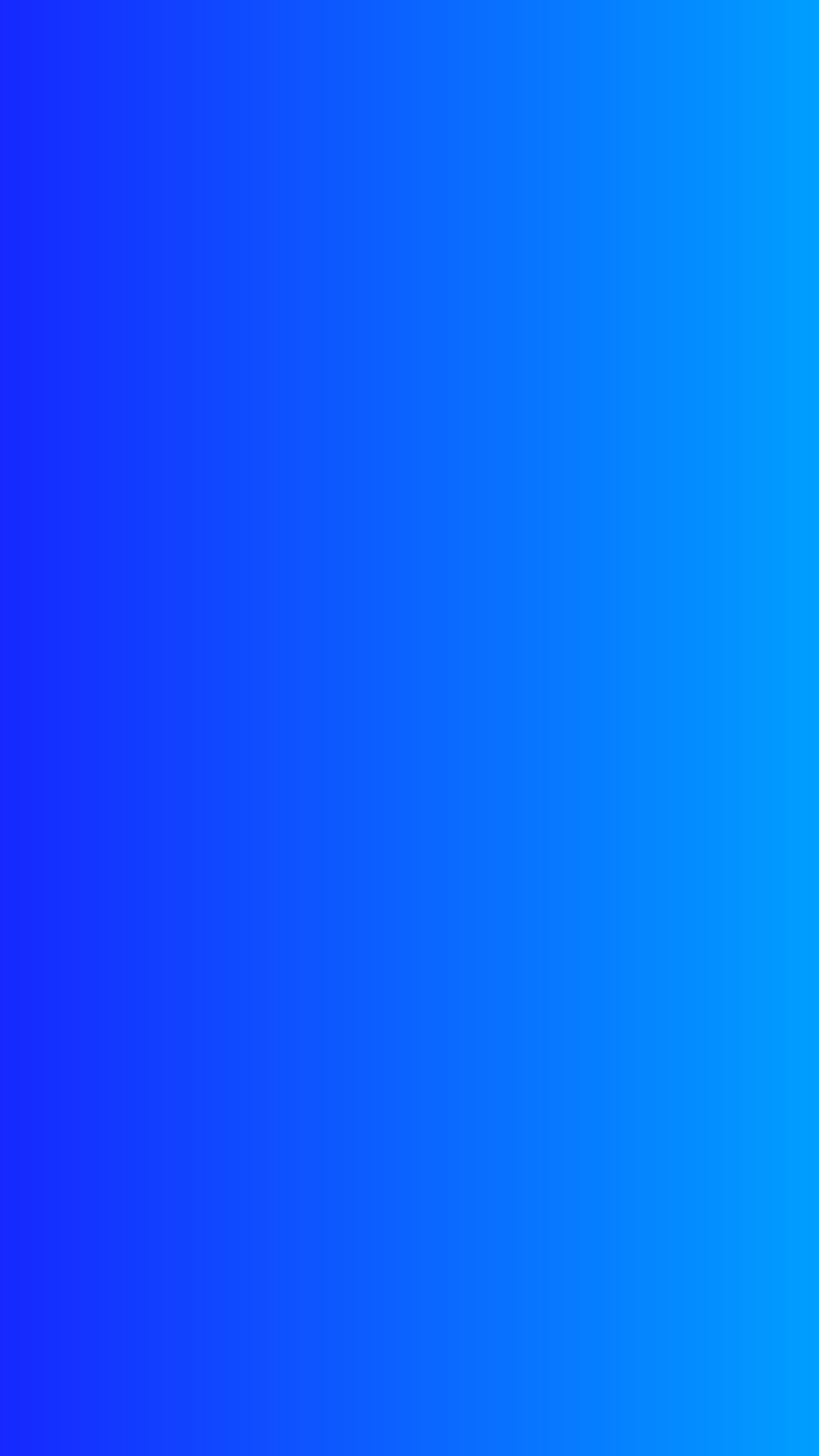 ТИМ «ЮНИОР» – ПРОЕКТ ДЛЯ АКТИВНОЙ И ЦЕЛЕУСТРЕМЛЁННОЙ МОЛОДЕЖИ
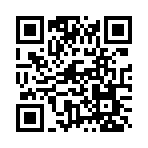 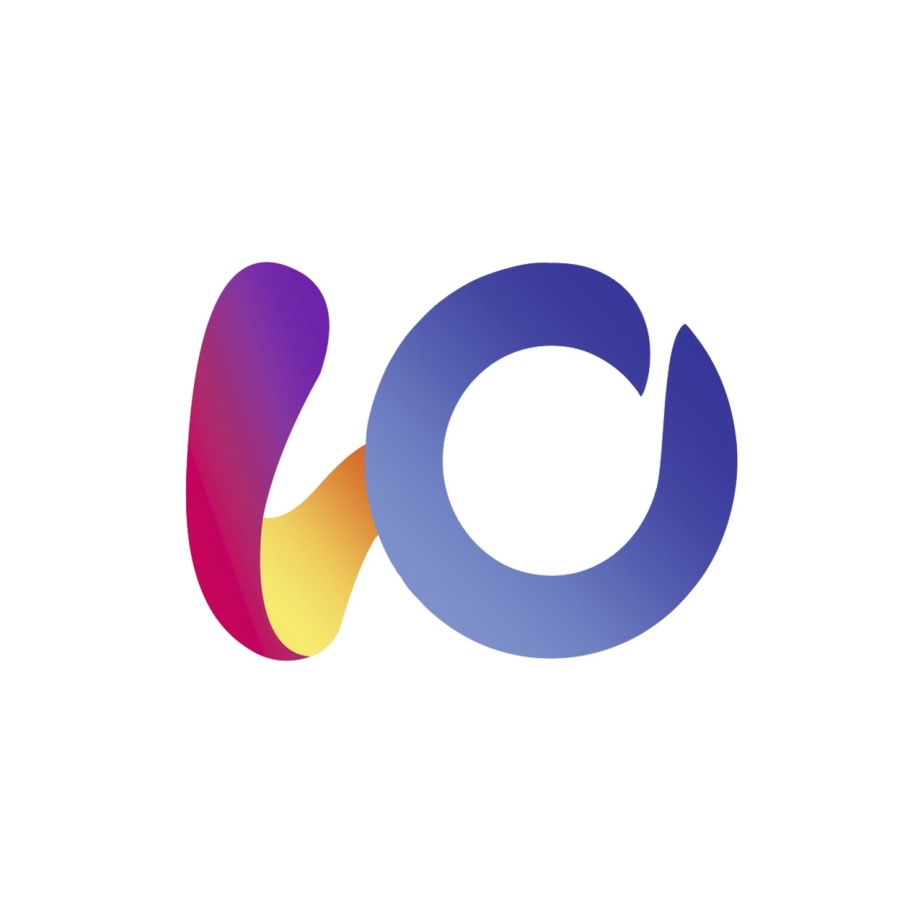